Curriculum Council
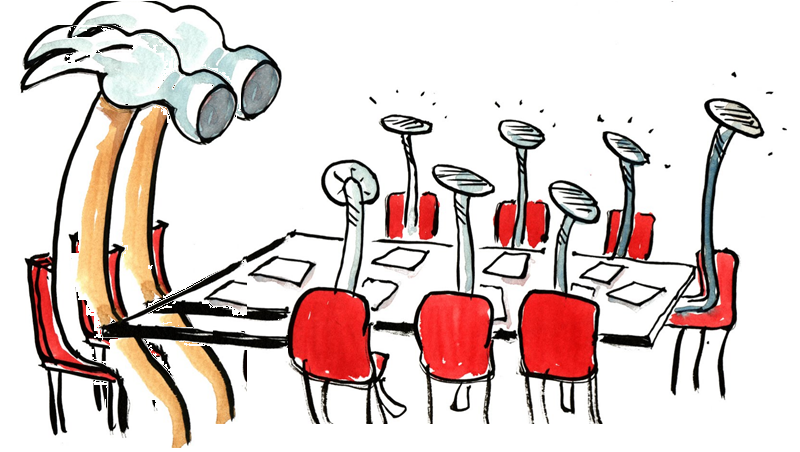 John Bailey and Prem Mathew, Co-Chairs
October 13, 2016
New Undergraduate Degree Program Proposal:CPS# 97646; CIP 45.0799B.S. in Geography and Geospatial ScienceOregon State UniversityCollege of Earth, Ocean, and Atmospheric Sciences  (CEOAS)
New Degree Proposal – BS in Geography and Geospatial SciencesSummary:  With the proliferation of geospatial technology in every aspect of modern life, career opportunities abound for students trained in geospatial science and fundamentals of geography.  Currently, however, OSU offers no undergraduate degree in this area.  To meet these needs, we propose a new undergraduate major in Geography and Geospatial Science.  Geography courses include physical geography, human geography, climate, water resources, planning, hazards, and related areas, and these courses integrate applications of geospatial science at every level of the curriculum. Geospatial science courses include maps and imagery, global positioning systems (GPS), geographic information systems (GIS), cartography, remote sensing, geovisualization, programming, and spatial modeling.
New Degree Proposal – BS in Geography and Geospatial SciencesRationale:* Bureau of Labor Statistics projects a 29% growth in employment for Cartographers over the next 10 years.* The CEOAS Board of Advisors agree that the 27-credit certificate currently offered is inadequate preparation for a career in this field.* Strong demand for related Certificate and Option ~ 130 students* Highly-ranked program: Geography program at OSU was ranked 12th by the National Council for Geography PhD programs in the U.S. (2010).
New Degree Proposal – BS in Geography and Geospatial SciencesCoursework: Programs consist of a 85 cr. hrs. broken down in the following way: Supporting Skills (12 cr. hrs.), Foundation Skills (17 cr. hrs.),  Upper-Division Geospatial Techniques and Problem-Solving (12 cr. hrs.), Seminar (1 cr. hr.), Experiential Learning (9 cr. hrs.),  Capstone (3 cr. hrs.), and Upper-Division Geography and Geospatial Science Electives (31 cr. hrs.). All courses are currently existing, have been recently approved, or are in the approval process.Faculty / Program Administration:  Program will be delivered by existing Geography faculty, including 3 new hires starting Fall 2016.  Program will be supported by CEOAS staff, including advising. Anticipated Headcount: 15-20 graduates per year and approximately 80 majors once the program is up and running. Letters of Support:  Significant letters of support from regional universities and potential employersProposed Start Date: Fall 2016Course Designator: GEOG (new)CC Review and Vote: CC has reviewed and has unanimously voted to approve the program.